Lecture 3:Multi-Class Classification
Kai-Wei Chang
CS @ UCLA
kw@kwchang.net

Couse webpage: https://uclanlp.github.io/CS269-17/
ML in NLP
1
Previous Lecture
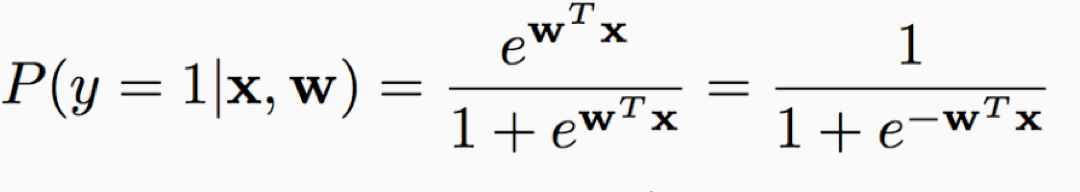 CS6501 Lecture 3
2
This Lecture
Multiclass classification overview
Reducing multiclass to binary 
One-against-all & One-vs-one
Error correcting codes
Training a single classifier 
Multiclass Perceptron: Kesler’s construction
Multiclass SVMs: Crammer&Singer formulation
Multinomial logistic regression
CS6501 Lecture 3
3
What is multiclass
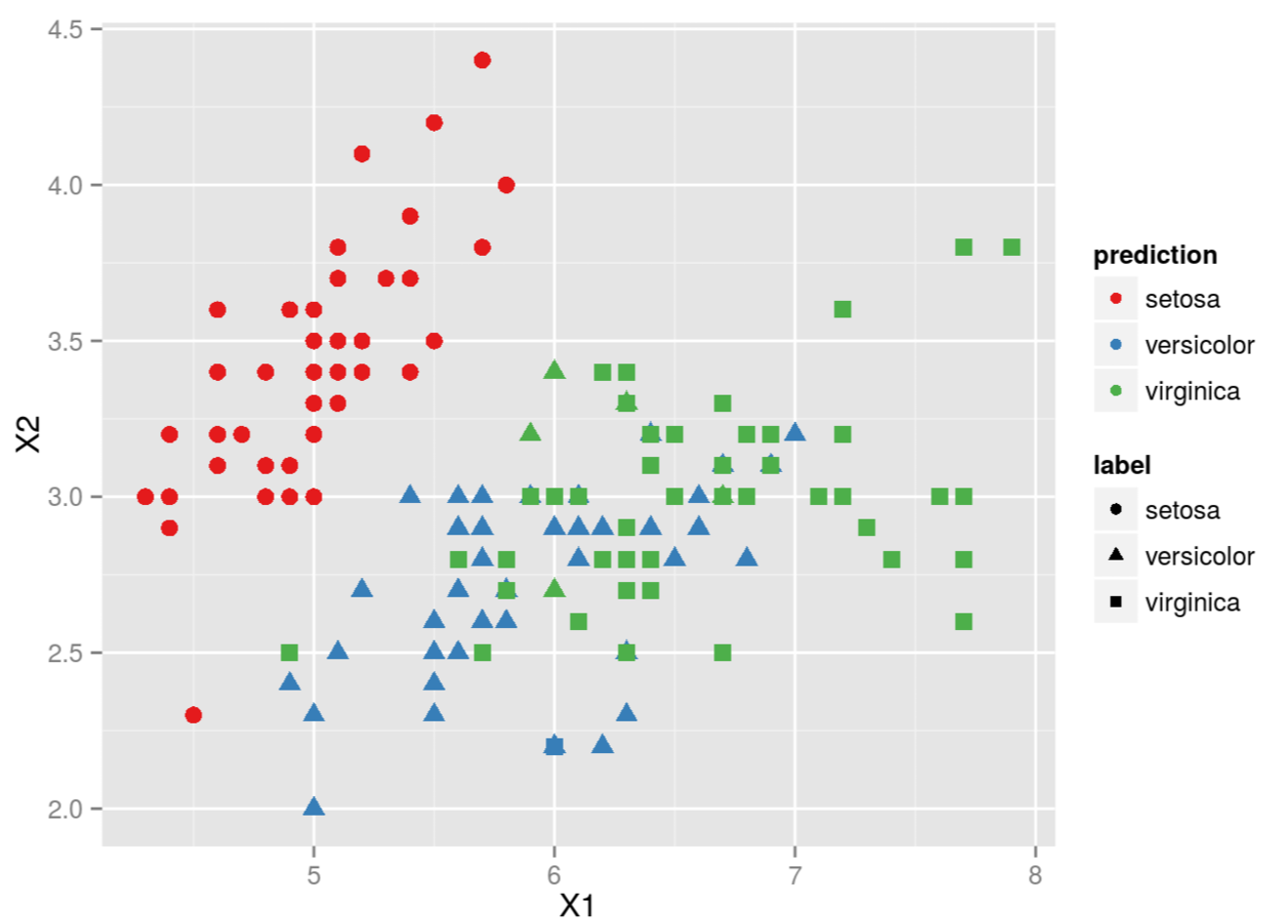 CS6501 Lecture 3
4
Multi-class Applications in NLP?
ML in NLP
5
Two key ideas to solve multiclass
Reducing multiclass to binary 
Decompose the multiclass prediction into multiple binary decisions
Make final decision based on multiple binary classifiers
Training a single classifier 
Minimize the empirical risk
Consider all classes simultaneously
CS6501 Lecture 3
6
Reduction v.s. single classifier
Reduction
Future-proof: binary classification improved so does muti-class
Easy to implement
Single classifier
Global optimization:  directly minimize the empirical loss; easier for joint prediction
Easy to add constraints and domain knowledge
CS6501 Lecture 3
7
A General Formula
input
model parameters
output space
CS6501 Lecture 3
8
This Lecture
Multiclass classification overview
Reducing multiclass to binary 
One-against-all & One-vs-one
Error correcting codes
Training a single classifier 
Multiclass Perceptron: Kesler’s construction
Multiclass SVMs: Crammer&Singer formulation
Multinomial logistic regression
CS6501 Lecture 3
9
One against all strategy
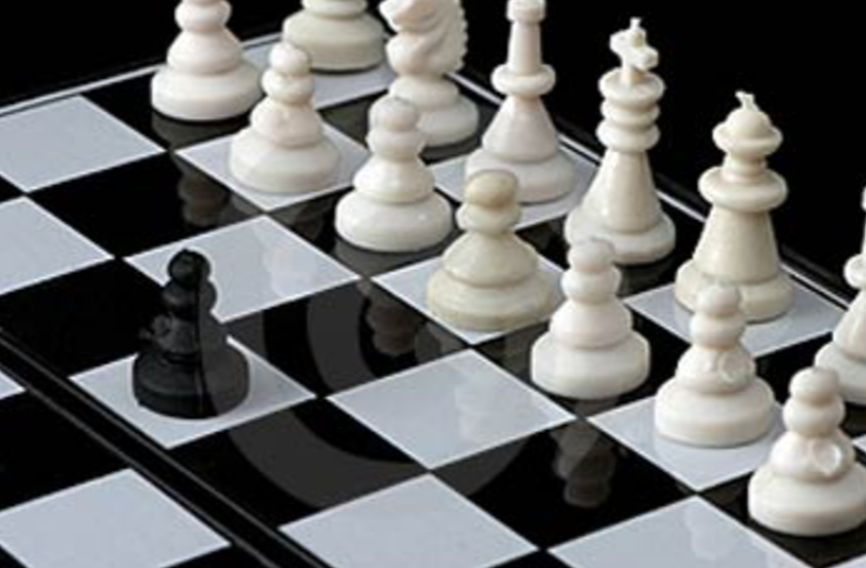 CS6501 Lecture 3
10
One against All learning
Multiclass classifier
Function   f : Rn  {1,2,3,...,k}
Decompose into binary problems
CS6501 Lecture 3
11
[Speaker Notes: Most work in ML is for the BINARY problem
	Well understood (Theory)
	Many algorithms work well (Practice)
Therefore 
	Tempting and DESIREABLE to use binary algs to solve multiclass

The most common approach : **OvA**
	Learn a set of classifiers: one for each class versus the rest
	Notice however, that while it may be possilbe to find such a classifier
		-NOT ALWAYS THE CASE.
	In the last partition here, it is impossible to separate the red points
		from the rest using a linear function.
	Therefore this classifier will FAIL


**No theoretical justification unless the problem is easy**]
One-again-All learning algorithm
CS6501 Lecture 3
12
One against All learning
Multiclass classifier
Function   f : Rn  {1,2,3,...,k}
Decompose into binary problems
Ideal case: only the correct label will have a positive score
CS6501 Lecture 3
13
[Speaker Notes: Most work in ML is for the BINARY problem
	Well understood (Theory)
	Many algorithms work well (Practice)
Therefore 
	Tempting and DESIREABLE to use binary algs to solve multiclass

The most common approach : **OvA**
	Learn a set of classifiers: one for each class versus the rest
	Notice however, that while it may be possilbe to find such a classifier
		-NOT ALWAYS THE CASE.
	In the last partition here, it is impossible to separate the red points
		from the rest using a linear function.
	Therefore this classifier will FAIL


**No theoretical justification unless the problem is easy**]
One-again-All Inference
CS6501 Lecture 3
14
One-again-All analysis
Not always possible to learn 
Assumption: each class individually separable from all the others
No theoretical justification 
Need to make sure the range of all classifiers is the same – we  are comparing scores produced by K classifiers trained independently.
Easy to implement; work well in practice
CS6501 Lecture 3
15
One v.s. One (All against All) strategy
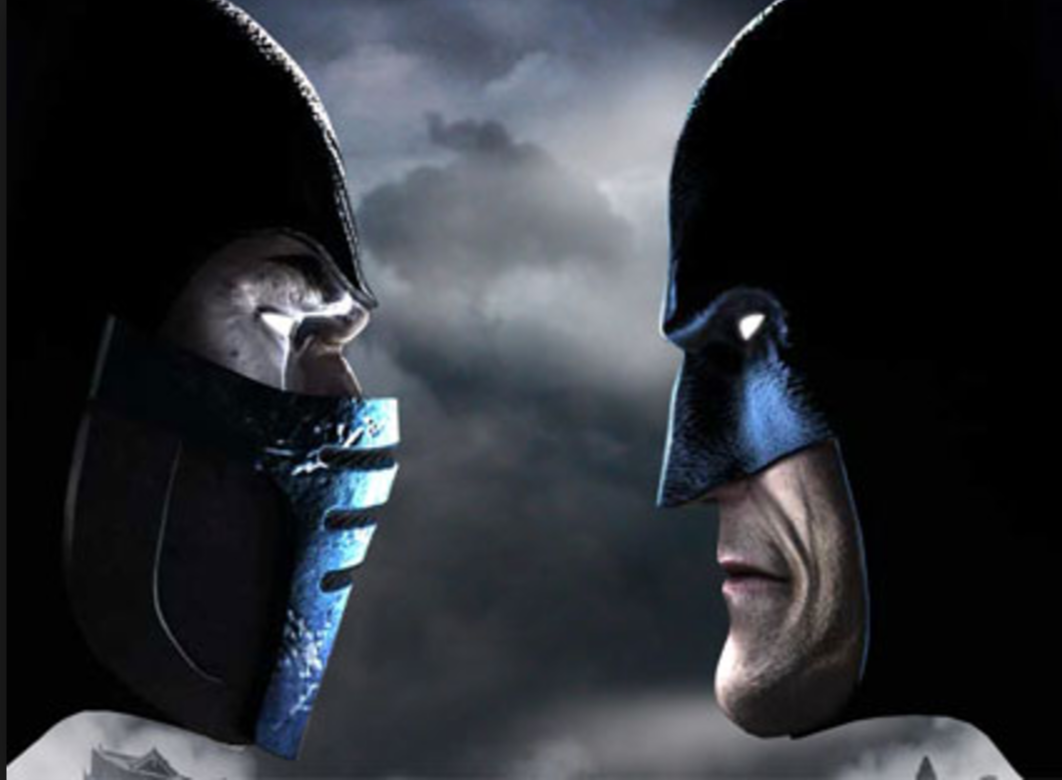 CS6501 Lecture 3
16
One v.s. One learning
Multiclass classifier
Function   f : Rn  {1,2,3,...,k}
Decompose into binary problems
Test
Training
CS6501 Lecture 3
17
[Speaker Notes: Most work in ML is for the BINARY problem
	Well understood (Theory)
	Many algorithms work well (Practice)
Therefore 
	Tempting and DESIREABLE to use binary algs to solve multiclass

The most common approach : **OvA**
	Learn a set of classifiers: one for each class versus the rest
	Notice however, that while it may be possilbe to find such a classifier
		-NOT ALWAYS THE CASE.
	In the last partition here, it is impossible to separate the red points
		from the rest using a linear function.
	Therefore this classifier will FAIL


**No theoretical justification unless the problem is easy**]
One-v.s-One learning algorithm
CS6501 Lecture 3
18
One-v.s-One Inference algorithm
Decision Options: 
More complex; each label gets k-1 votes
Output of binary classifier may not cohere. 
Majority: classify example x to take label i if i wins on x more often than j (j=1,…k) 
A tournament: start with n/2 pairs; continue with winners
CS6501 Lecture 3
19
Tournament
Majority Vote
1 red, 2 yellow, 2 green
	 ?
Classifying with One-vs-one
All are post-learning and might cause weird stuff
CS6501 Lecture 3
20
One-v.s.-one Assumption
Every pair of classes is separable
It is possible to separate all k classes with the O(k2) classifiers
Decision 
Regions
21
CS6501 Lecture 3
Comparisons
CS6501 Lecture 3
22
Problems with Decompositions
Learning optimizes over local metrics
Does not guarantee good global performance
We don’t care about the performance of the local classifiers
Poor decomposition  poor performance
Difficult local problems
Irrelevant local problems
Efficiency: e.g., All vs. All vs. One vs. All
Not clear how to generalize multi-class to problems with a very large # of output
CS6501 Lecture 3
23
[Speaker Notes: However, a PROBLEM W/ DECOMPOSITION TECHNIQUES
	Induced Binary problems are optimized INDEPENDENTLY
	NO GLOBAL METRIC IS USED.

FOR EXAMPLE, in MC, 	
	we don’t care about 1 vs rest performance
	only about the FINAL MC Classification

TRANSISTION: 
We can look at a simple example:]
Still an ongoing research direction
Key questions:
How to deal with large number of classes
How to select “right samples” to train binary classifiers	
Error-correcting tournaments[Beygelzimer, Langford, Ravikumar 09]
Logarithmic Time One-Against-Some [Daume, Karampatziakis, Langford, Mineiro 16]
Label embedding trees for large multi-class tasks.[Bengio, Weston, Grangier 10]
…
CS6501 Lecture 3
24
Decomposition methods: Summary
General Ideas:
Decompose the multiclass problem into many binary problems
Prediction depends on the decomposition
Constructs the multiclass label from the output of the binary classifiers
Learning optimizes local correctness
Each binary classifier don’t need to be globally correct and isn’t aware of the prediction procedure
CS6501 Lecture 3
25
This Lecture
Multiclass classification overview
Reducing multiclass to binary 
One-against-all & One-vs-one
Error correcting codes
Training a single classifier 
Multiclass Perceptron: Kesler’s construction
Multiclass SVMs: Crammer&Singer formulation
Multinomial logistic regression
CS6501 Lecture 3
26
Revisit One-again-All learning algorithm
CS6501 Lecture 3
27
Observation
CS6501 Lecture 3
28
Perceptron-style algorithm
CS6501 Lecture 3
29
A Perceptron-style Algorithm
How to analyze this algorithm
and simplify the update rules?
CS6501 Lecture 3
30
Linear Separability with multiple classes
?
?
multiple models v.s. multiple data points
CS6501 Lecture 3
31
Kesler construction
Assume we have a multi-class problem with K class and n features.
CS6501 Lecture 3
32
Kesler construction
Assume we have a multi-class problem with K class and n features.
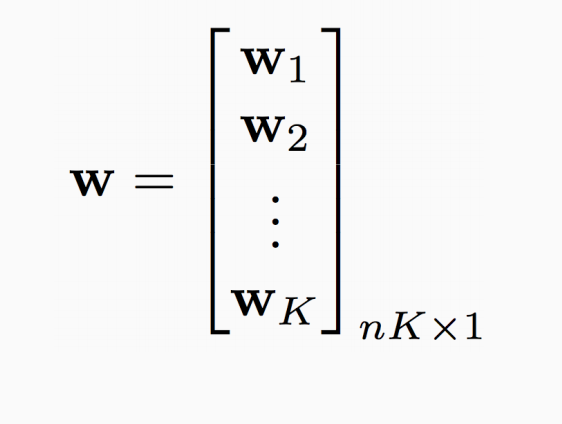 CS6501 Lecture 3
33
Kesler construction
Assume we have a multi-class problem with K class and n features.
CS6501 Lecture 3
34
Kesler construction
Assume we have a multi-class problem with K class and n features.
CS6501 Lecture 3
35
Kesler construction
Assume we have a multi-class problem with K class and n features.
CS6501 Lecture 3
36
Linear Separability with multiple classes
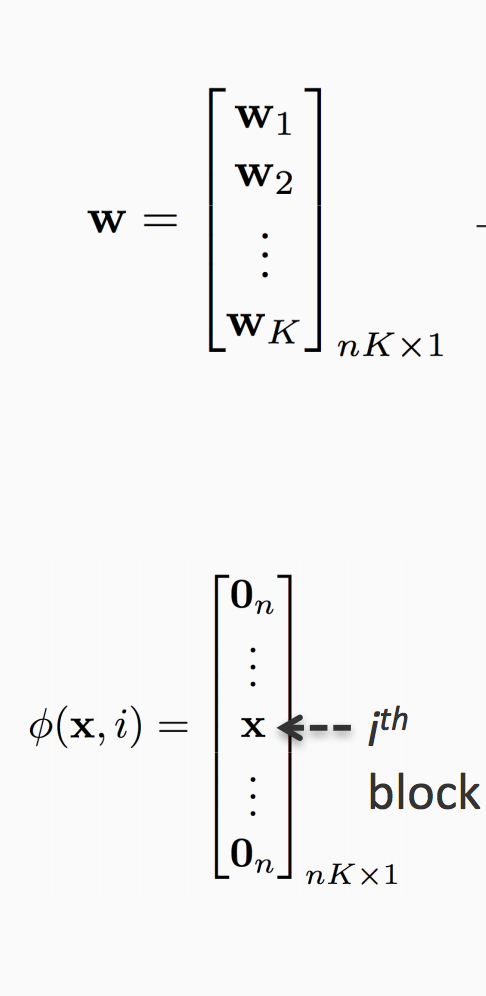 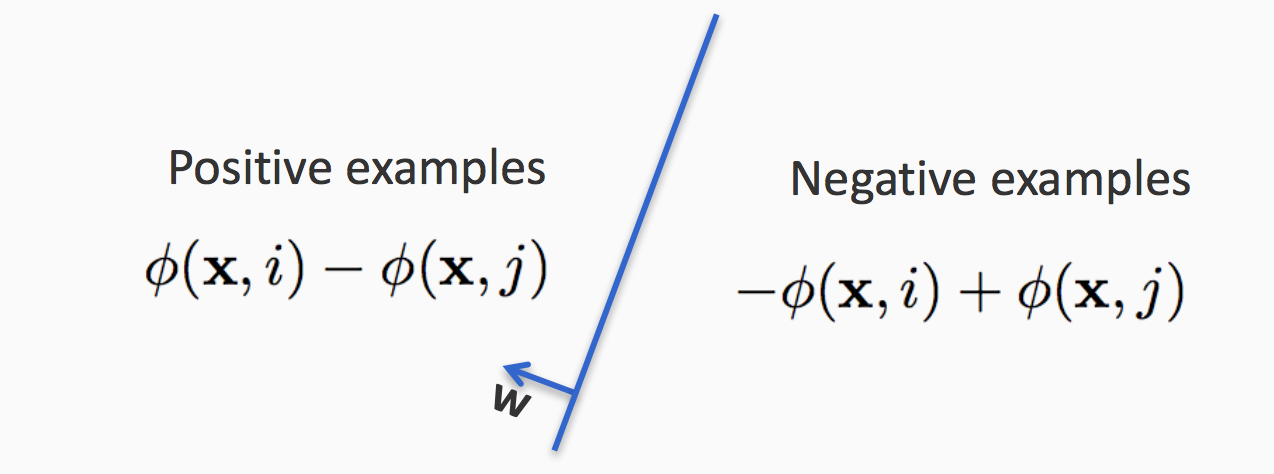 CS6501 Lecture 3
37
How can we predict?
For input an input x,the model predict label is 3
CS6501 Lecture 3
38
How can we predict?
For input an input x,the model predict label is 3
CS6501 Lecture 3
39
2>4
2>1
2>3
2>1
2>3
2>4
x
-x
Constraint Classification
Transform Examples
CS6501 Lecture 3
40
A Perceptron-style Algorithm
How to interpret this update rule?
CS6501 Lecture 3
41
An alternative training algorithm
CS6501 Lecture 3
42
A Perceptron-style Algorithm
How to interpret this update rule?
CS6501 Lecture 3
43
A Perceptron-style Algorithm
How to interpret this update rule?
CS6501 Lecture 3
44
A Perceptron-style Algorithm
How to interpret this update rule?
CS6501 Lecture 3
45
Consider multiclass margin
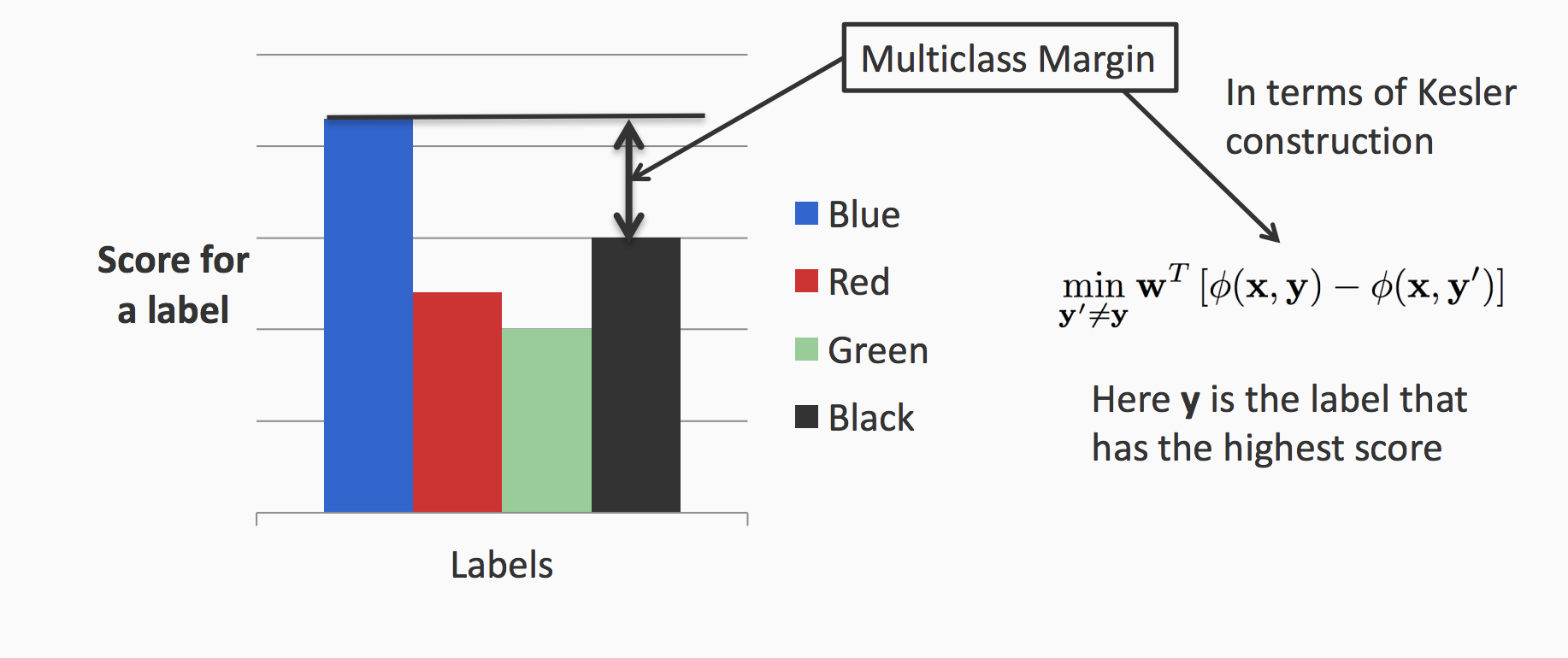 CS6501 Lecture 3
46
Marginal constraint classifier
Goal: for every (x,y) in the training data set
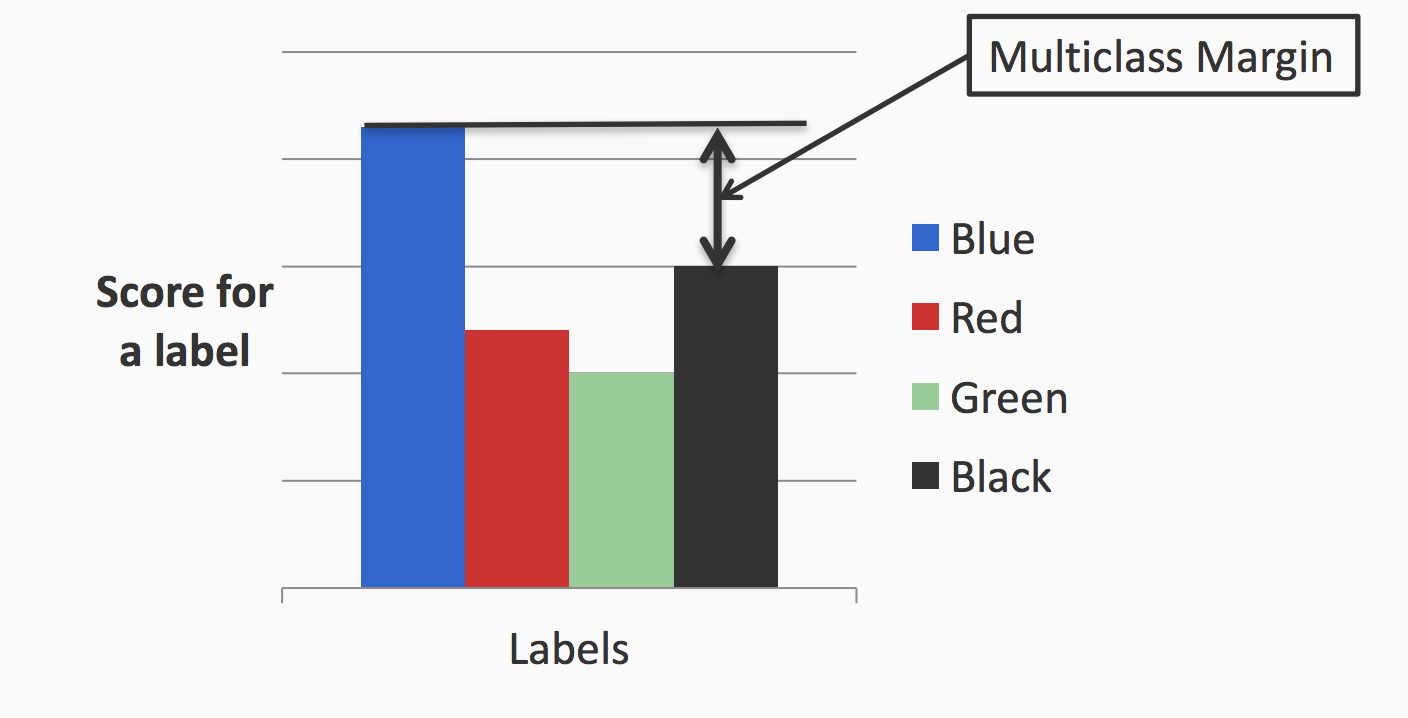 CS6501 Lecture 3
47
A Perceptron-style Algorithm
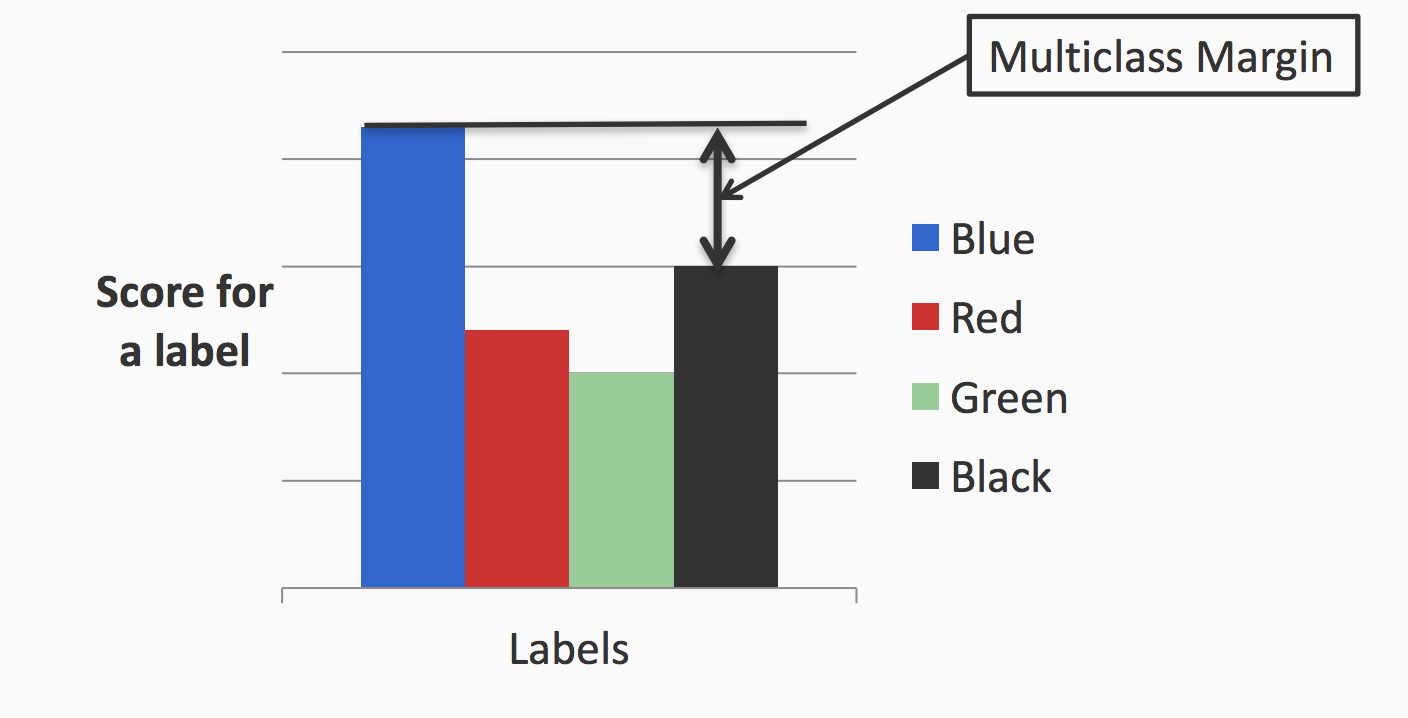 How to interpret this update rule?
CS6501 Lecture 3
48
Remarks
This approach can be generalized to train a ranker; in fact, any output structure
We have preference over label assignments
E.g., rank search results, rank movies / products
CS6501 Lecture 3
49
A peek of a generalized Perceptron model
Structured output
Structural prediction/Inference
Structural loss
Model update
CS6501 Lecture 3
50
Recap: A Perceptron-style Algorithm
CS6501 Lecture 3
51
Recap: Kesler construction
Assume we have a multi-class problem with K class and n features.
CS6501 Lecture 3
52
Geometric interpretation
# features = n; # classes = K
CS6501 Lecture 3
53
Recap: A Perceptron-style Algorithm
How to interpret this update rule?
CS6501 Lecture 3
54
Multi-category to Constraint Classification
Multiclass
(x, A)   (x, (A>B, A>C, A>D) )
Multilabel
(x, (A, B))	 (x, ( (A>C, A>D, B>C, B>D) ) 	
Label Ranking
(x, (5>4>3>2>1))    (x, ( (5>4, 4>3, 3>2, 2>1) )
CS6501 Lecture 3
55
[Speaker Notes: The TRANSFORMATIONS are very natural

GO THROUGH!!!
MC:
ML:
LR:

In general, we define a constraint example as one where the labels
	partial order
	defined by pairwise preferences.
CC classifier produces this order


Then we map the problem to the (PSEUDO) space 
	where each of the pairwise constraints can be maintained
	and LEARN

TRANSITION:  I describe this mapping for the linear case.]
Generalized constraint classifiers
In all cases, we have examples (x,y)  with  y  Sk
Where Sk : partial order over class labels {1,...,k}
defines “preference” relation ( > ) for class labeling
Consequently, the Constraint Classifier is:  h: X  Sk
h(x) is a partial order
h(x) is consistent with y if (i<j)  y  (i<j) h(x)
Just like in the multiclass we learn one wi  Rn for each label, the same is done for multi-label and ranking. The weight vectors are updated according with the requirements from y  Sk
CS6501 Lecture 3
56
Multi-category to Constraint Classification
Solving structured prediction problems by ranking algorithms
Multiclass
(x, A)   (x, (A>B, A>C, A>D) )
Multilabel
(x, (A, B))	 (x, ( (A>C, A>D, B>C, B>D) ) 	
Label Ranking
(x, (5>4>3>2>1))    (x, ( (5>4, 4>3, 3>2, 2>1) )
y  Sk
h: X  Sk
CS6501 Lecture 3
57
[Speaker Notes: The TRANSFORMATIONS are very natural

GO THROUGH!!!
MC:
ML:
LR:

In general, we define a constraint example as one where the labels
	partial order
	defined by pairwise preferences.
CC classifier produces this order


Then we map the problem to the (PSEUDO) space 
	where each of the pairwise constraints can be maintained
	and LEARN

TRANSITION:  I describe this mapping for the linear case.]
Properties of Construction (Zimak et. al 2002, 2003)
Can learn any argmax wi.x function (even when i isn’t linearly separable from the union of the others) 
Can use any algorithm to find linear separation
Perceptron Algorithm
ultraconservative online algorithm [Crammer, Singer 2001]
Winnow Algorithm
multiclass winnow [ Masterharm 2000 ] 
Defines a multiclass margin by binary margin in RKN
multiclass SVM [Crammer, Singer 2001]
CS6501 Lecture 3
58
[Speaker Notes: Take a moment  to go over some of the implications of the previous construction
1.	ANY  BINARY classifier can be used -- as long as it respects constraints!!!

2.	In the LINEAR CASE, many nice results
	1.  PERCEPTRON CONVERGENCE  implies that ANY argmax function can be learnined 
		(ulike OvA and other decomp. methods) 
 	2.  Related to some recent work in MC setting
		perceptron --> Ultraconservative online alg
		winnow --> multiclass winnow
	3.   Not only ALG, but ANALYSIS as well
		BEFORE:  new bounds were developed. 
		NOW: extension is easy.

	[CLICK]
	LOOK at separation in low and high!
	Requires just a small amount of tweaking to develop margin bounds and VC bounds.]
This Lecture
Multiclass classification overview
Reducing multiclass to binary 
One-against-all & One-vs-one
Error correcting codes
Training a single classifier 
Multiclass Perceptron: Kesler’s construction
Multiclass SVMs: Crammer&Singer formulation
Multinomial logistic regression
CS6501 Lecture 3
59
Recall: Margin for binary classifiers
The margin of a hyperplane for a dataset is the distance between the hyperplane and the data point nearest to it.
+
+
+
+
+
+
+
+
-
-
-
Margin with respect to this hyperplane
-
-
-
-
-
-
-
-
-
-
-
-
-
-
-
CS6501 Lecture 3
60
Multi-class SVM
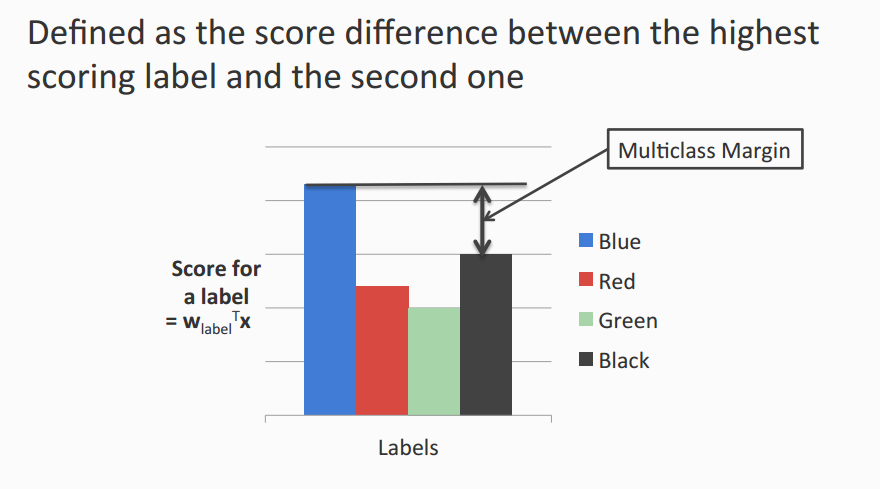 CS6501 Lecture 3
61
Multiclass Margin
CS6501 Lecture 3
62
Multiclass SVM (Intuition)
Binary SVM
Maximize margin. Equivalently, 
Minimize norm of weights such that the closest points to the hyperplane have a score 1
Multiclass SVM
Each label has a different weight vector (like one-vs-all)
Maximize multiclass margin. Equivalently,
Minimize total norm of the weights such that the true label is scored at least 1 more than the second best one
CS6501 Lecture 3
63
Multiclass SVM in the separable case
Size of the weights. Effectively, regularizer
Recall hard binary SVM
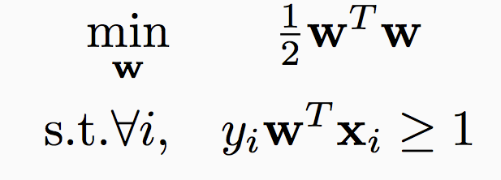 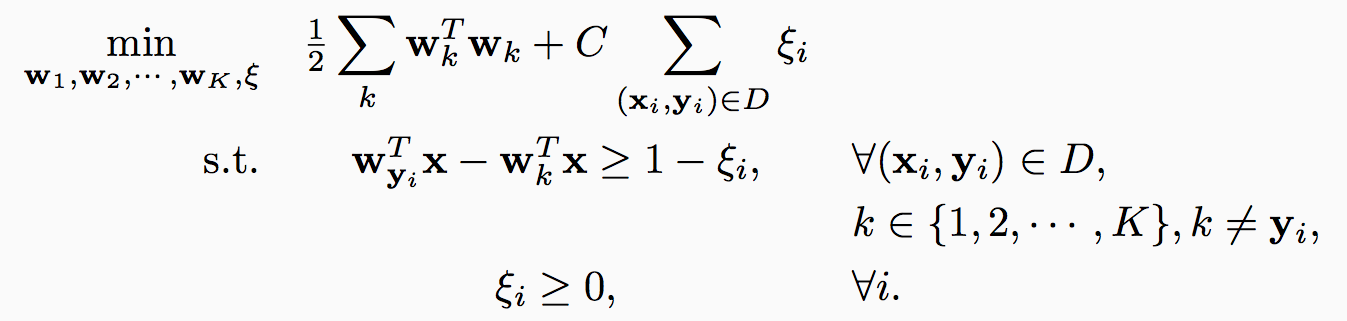 The score for the true label is higher than the score for any other label by 1
CS6501 Lecture 3
64
Multiclass SVM: General case
Size of the weights. Effectively, regularizer
Total slack. Effectively, don’t allow too many examples to violate the margin constraint
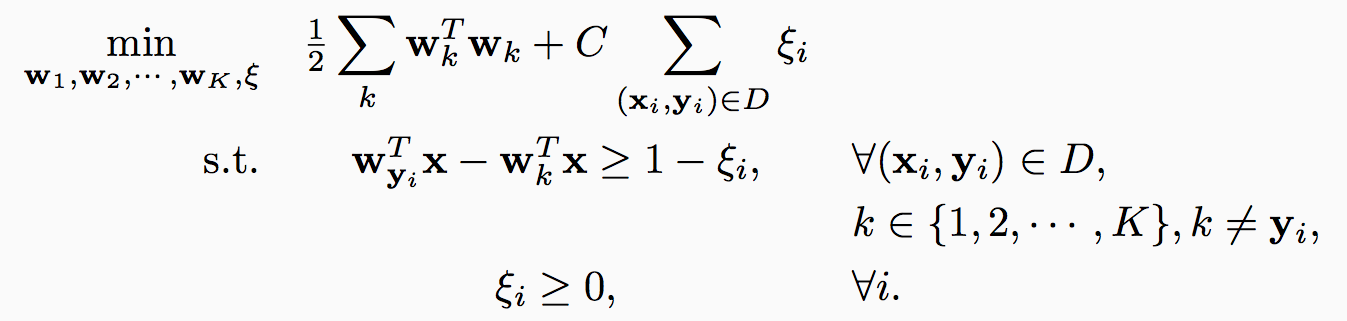 Slack variables. Not all examples need to satisfy  the margin constraint.
The score for the true label is higher than the score for any other label by 1
Slack variables can only be positive
CS6501 Lecture 3
65
Multiclass SVM: General case
Total slack. Effectively, don’t allow too many examples to violate the margin constraint
Size of the weights. Effectively, regularizer
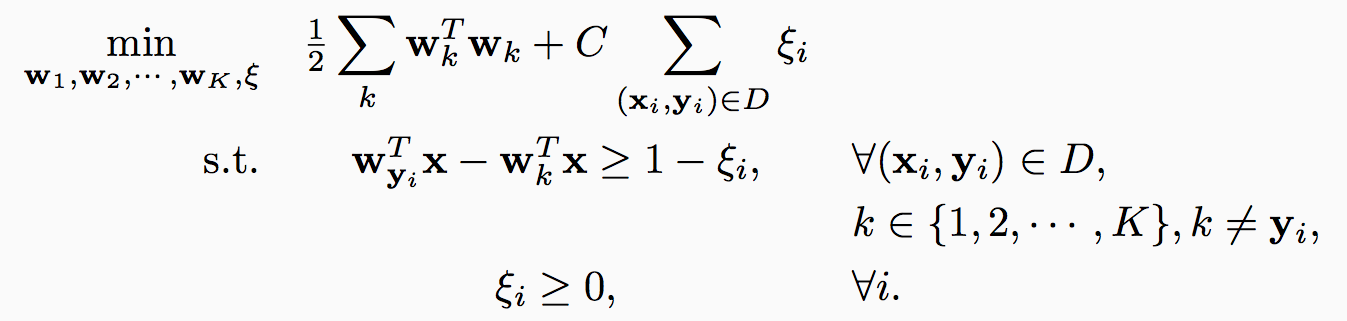 The score for the true label is higher than the score for any other label by 
1 - »i
Slack variables. Not all examples need to satisfy  the margin constraint.
Slack variables can only be positive
CS6501 Lecture 3
66
Recap: An alternative SVM formulation
Empirical loss
Regularization  term
CS6501 Lecture 3
67
Rewrite it as unconstraint problem
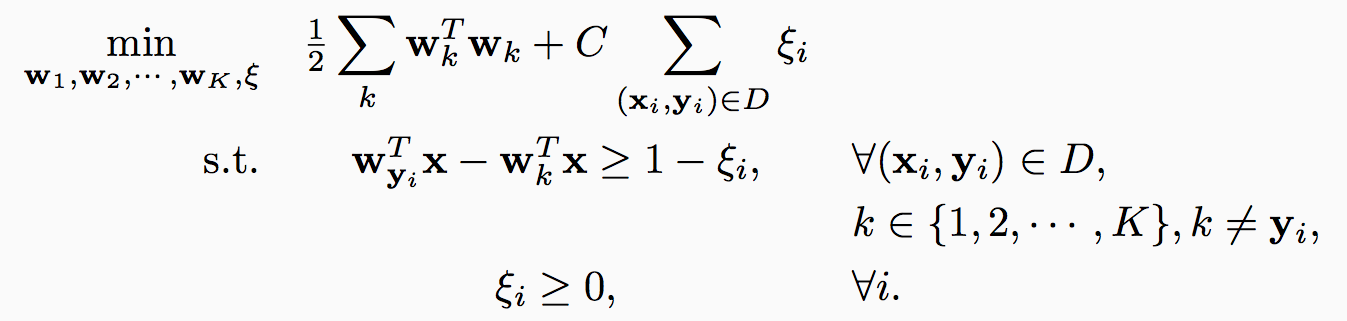 CS6501 Lecture 3
68
Multiclass SVM
Generalizes binary SVM algorithm
If we have only two classes, this reduces to the binary (up to scale)

Comes with similar generalization guarantees as the binary SVM

Can be trained using different optimization methods
Stochastic sub-gradient descent can be generalized
CS6501 Lecture 3
69
Exercise!
Write down SGD for multiclass SVM


Write down multiclas SVM with  Kesler construction
CS6501 Lecture 3
70
This Lecture
Multiclass classification overview
Reducing multiclass to binary 
One-against-all & One-vs-one
Error correcting codes
Training a single classifier 
Multiclass Perceptron: Kesler’s construction
Multiclass SVMs: Crammer&Singer formulation
Multinomial logistic regression
CS6501 Lecture 3
71
Recall: (binary) logistic regression
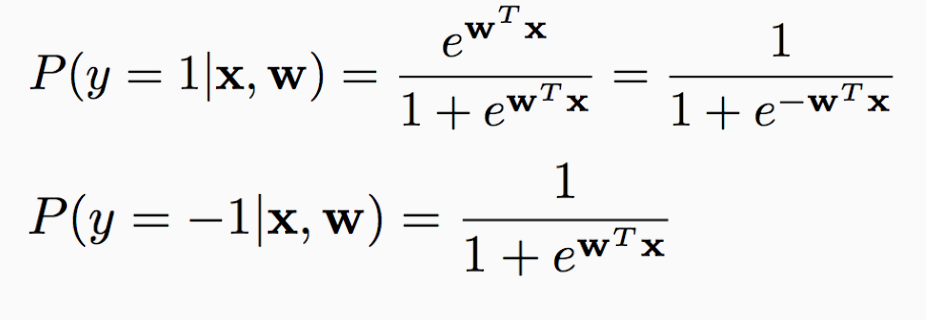 CS6501 Lecture 3
72
(multi-class) log-linear model
Partition  function
This often called soft-max
CS6501 Lecture 3
73
Softmax
CS6501 Lecture 3
74
Example
CS6501 Lecture 3
75
Log linear model
Except this term
Linear function
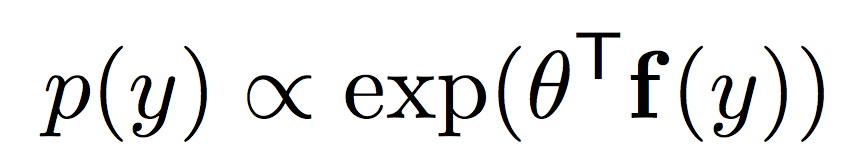 CS6501 Lecture 3
76
Maximum log-likelihood estimation
CS6501 Lecture 3
77
Maximum a posteriori
Can you use Kesler construction to rewrite this formulation?
CS6501 Lecture 3
78
Comparisons
CS6501 Lecture 3
79